India from Artists’ Perspectives
Mostly Watercolor and India Ink and Watercolor
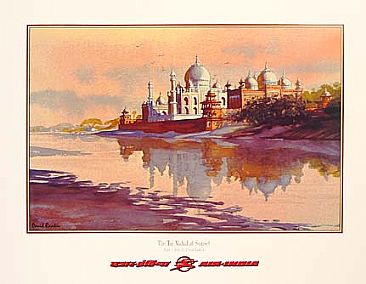 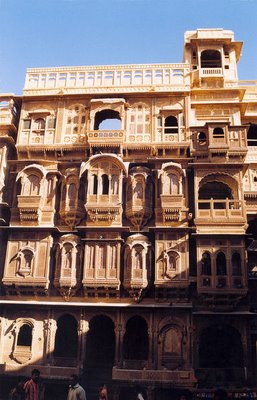 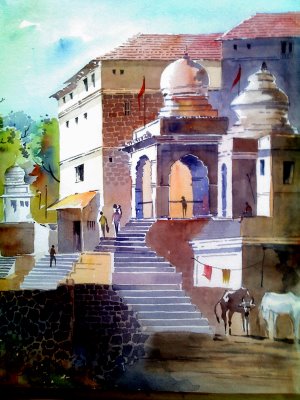 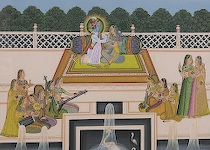 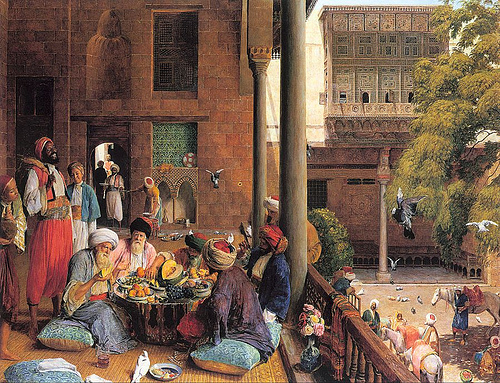 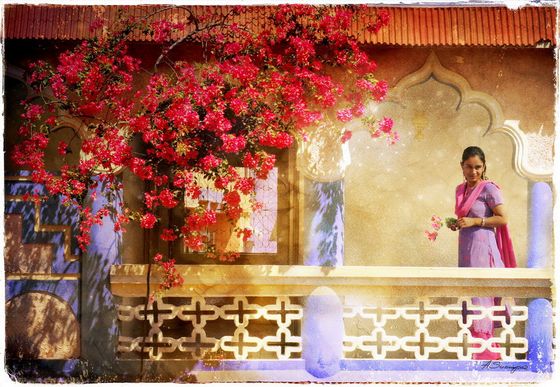 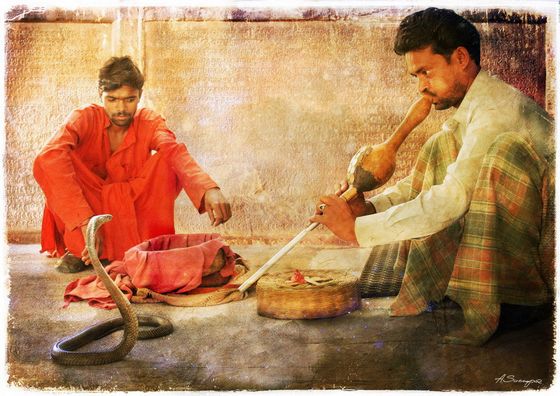 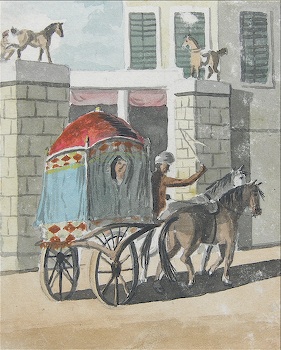 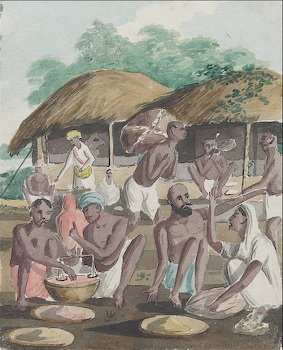 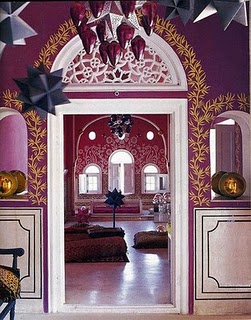 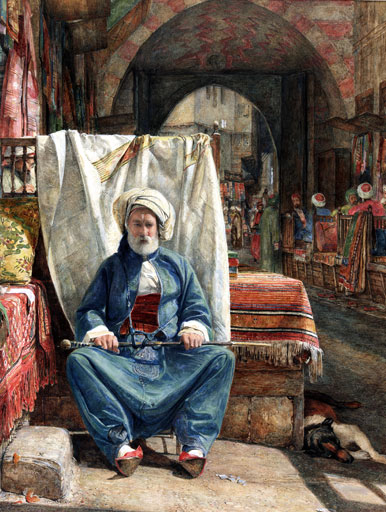 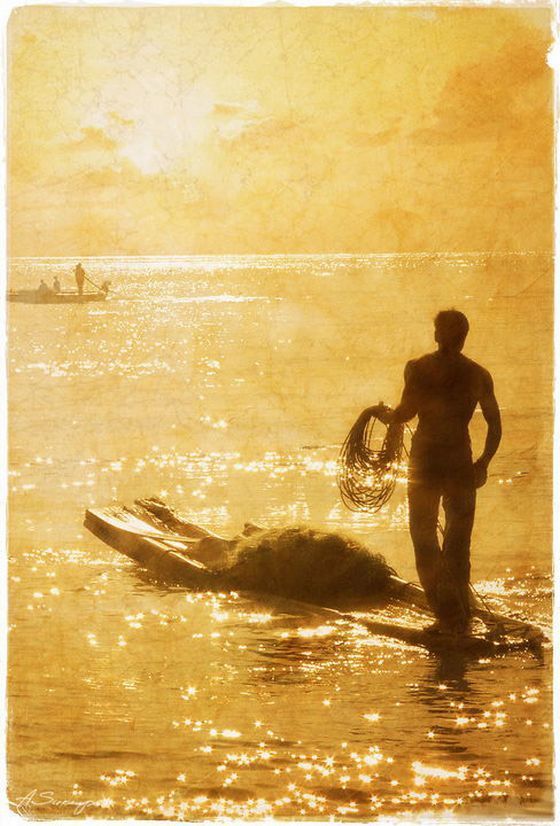 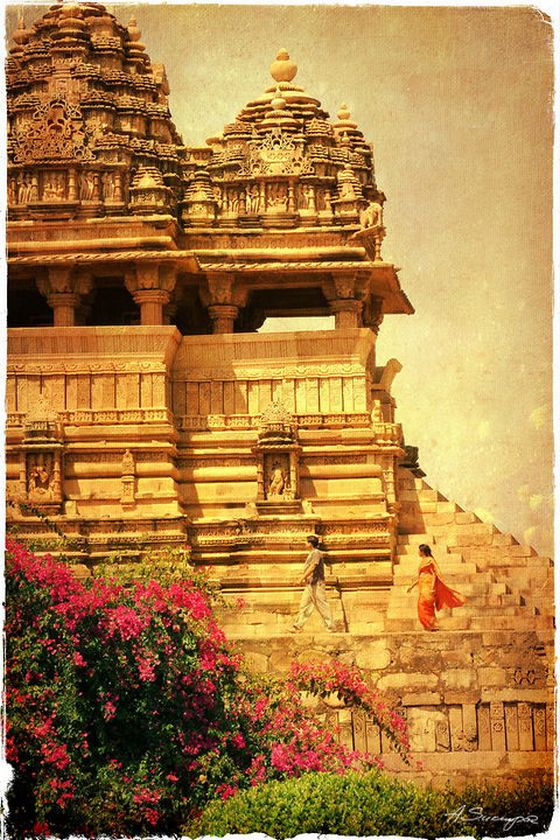 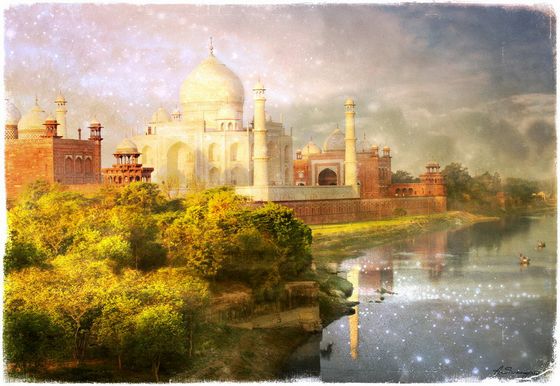 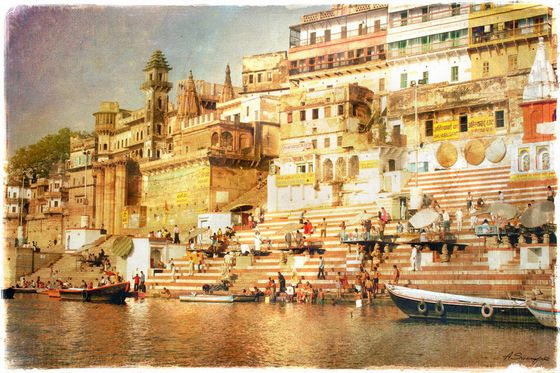 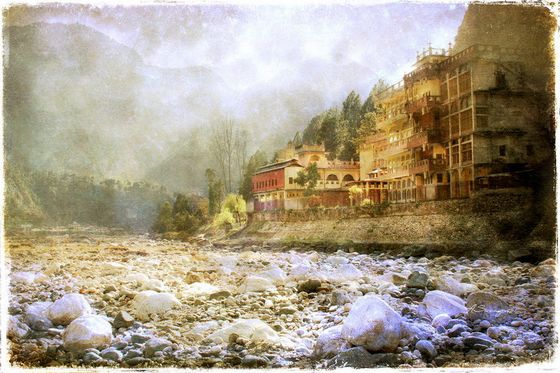 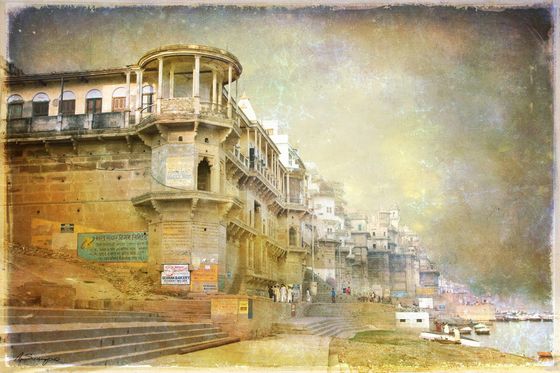 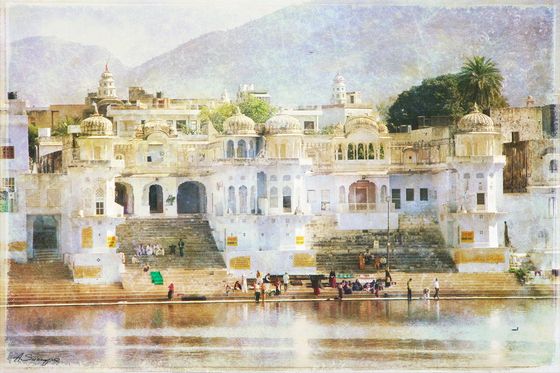 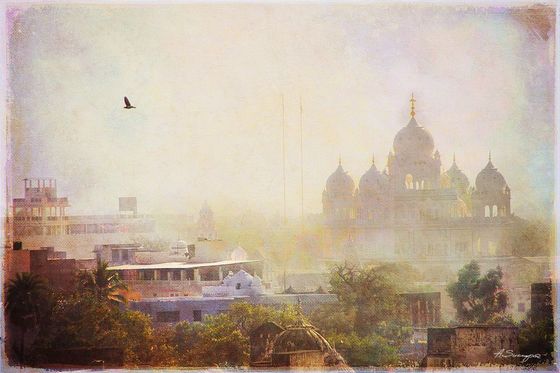 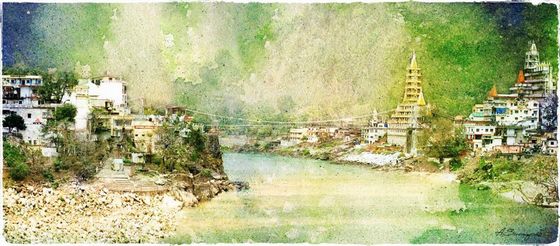 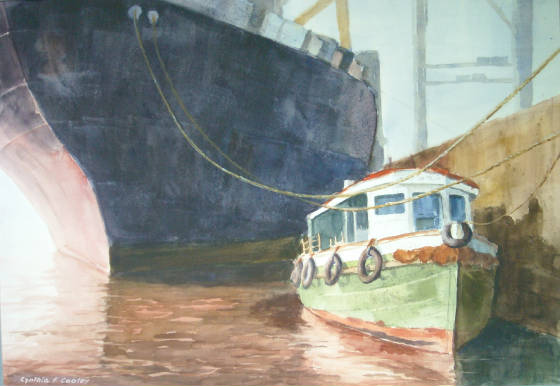 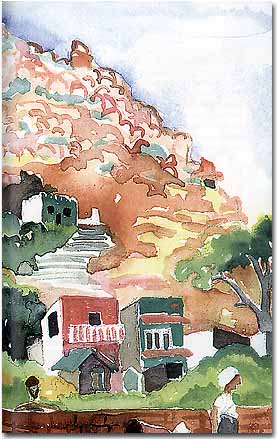 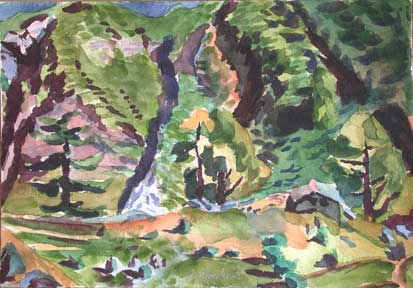 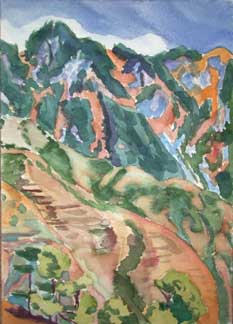 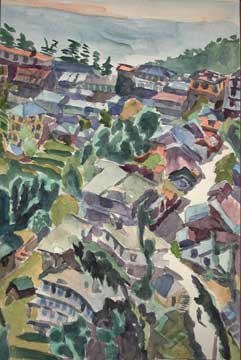 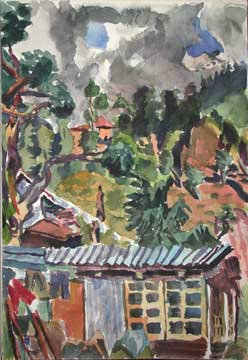 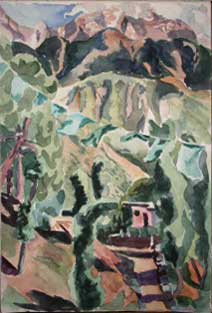 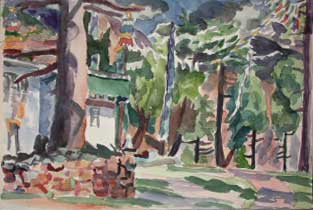 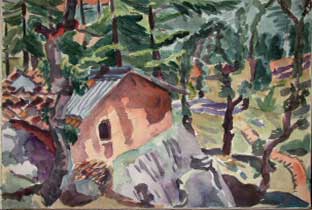 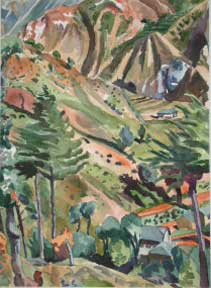 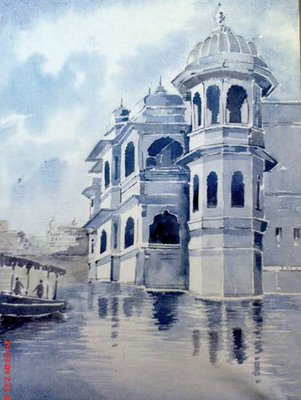 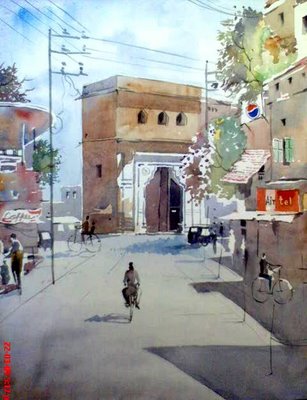 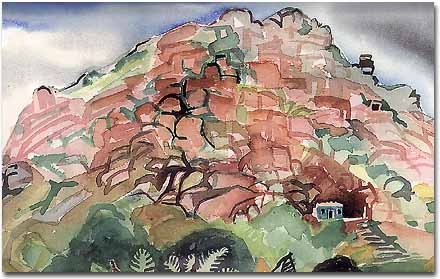 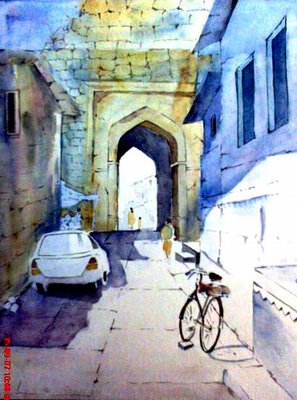 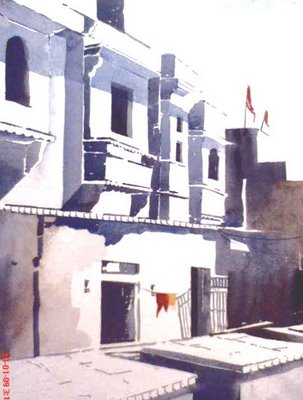 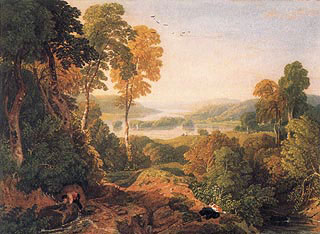 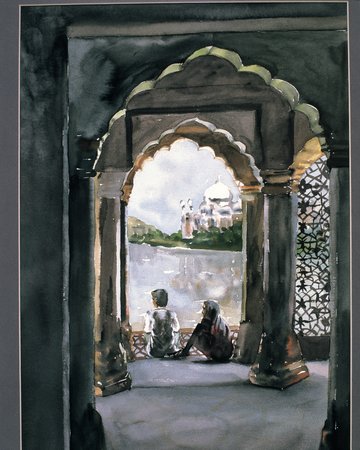 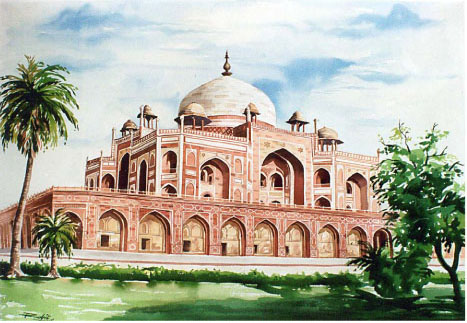 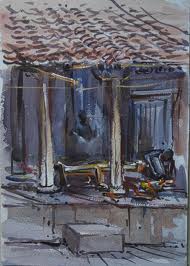 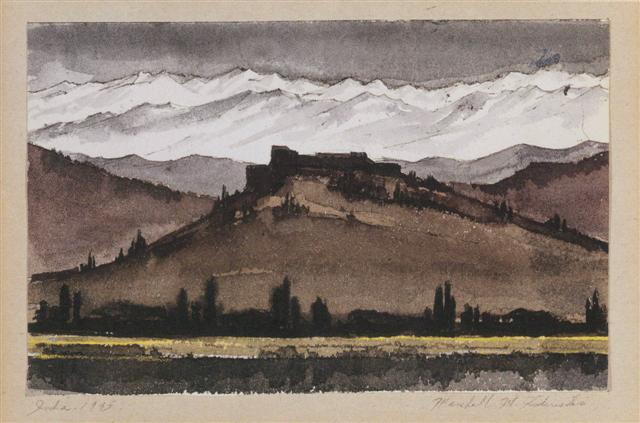 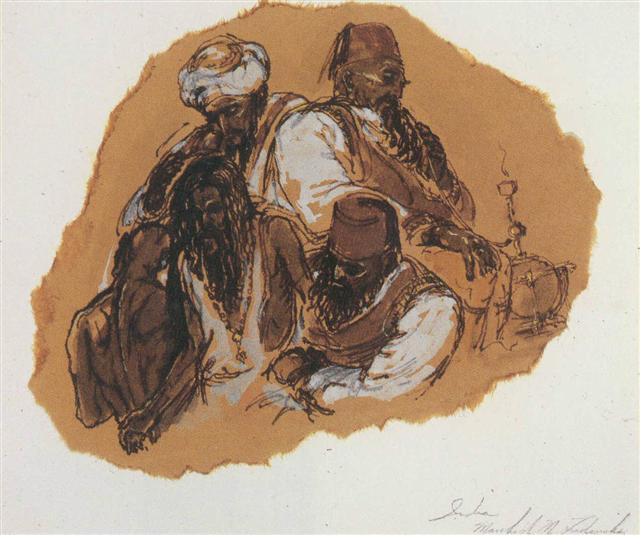 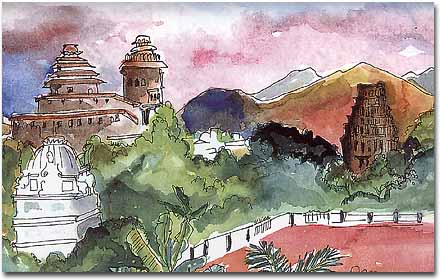 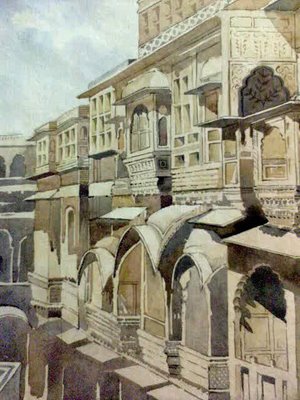 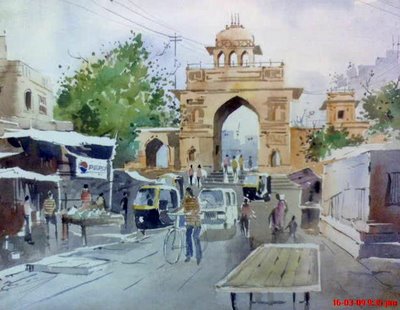 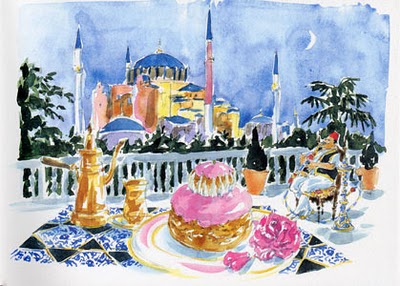 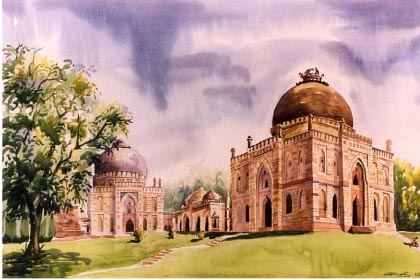 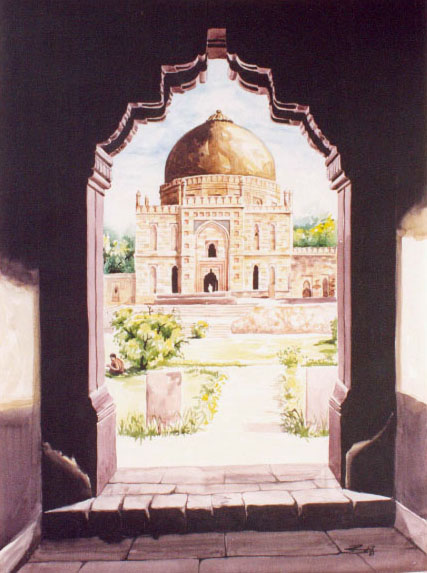 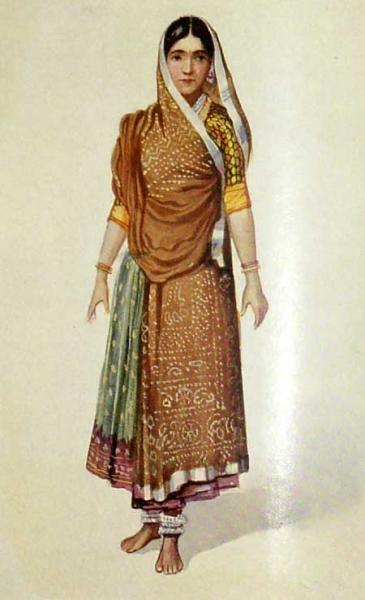 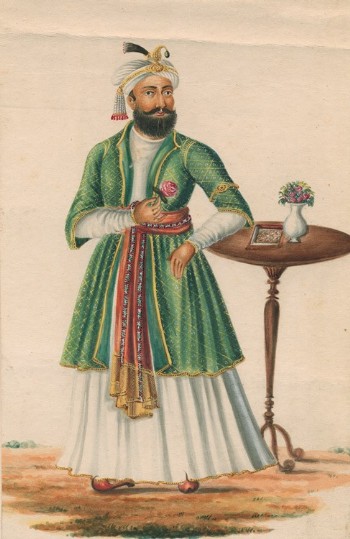 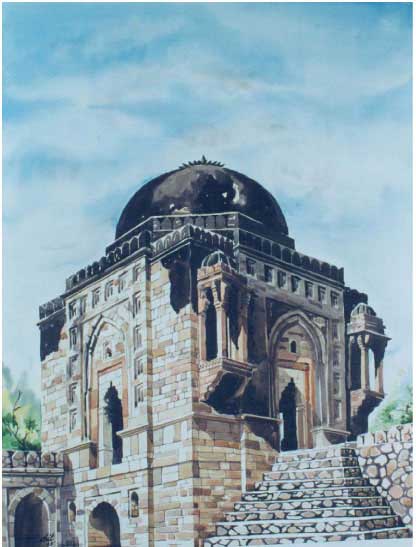 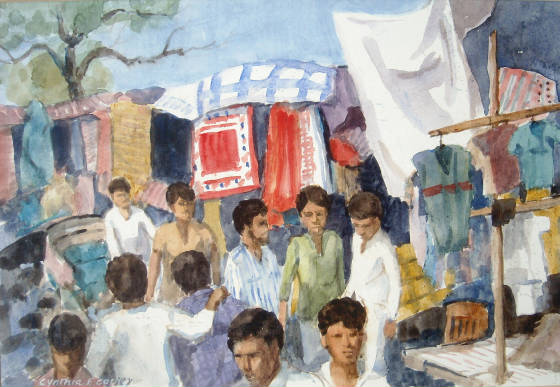 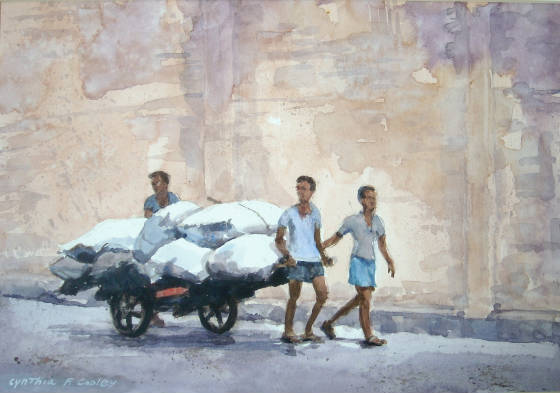 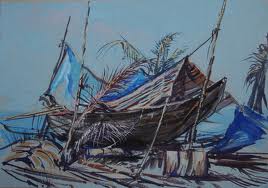 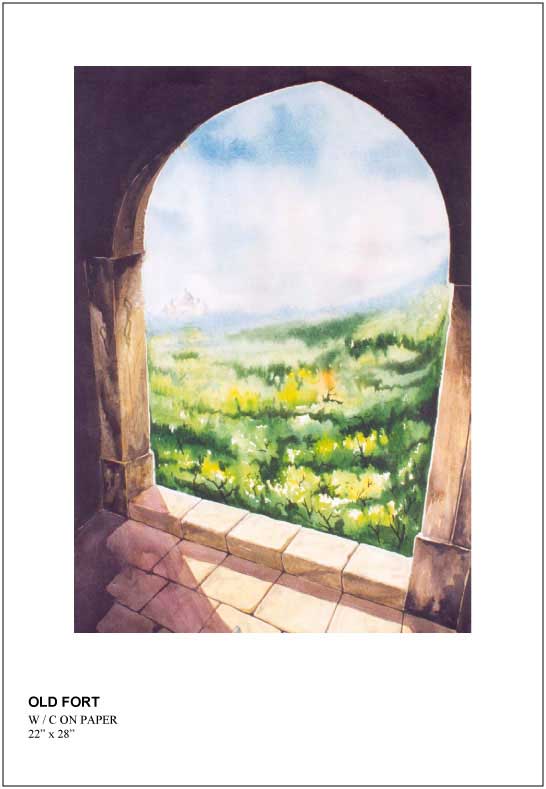 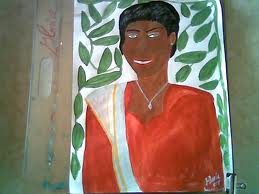 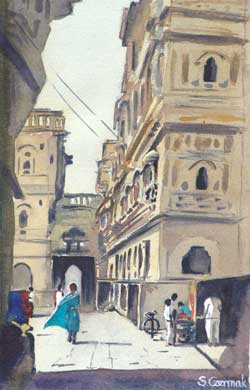 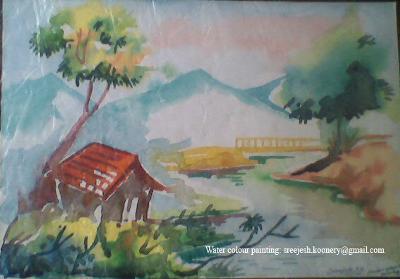 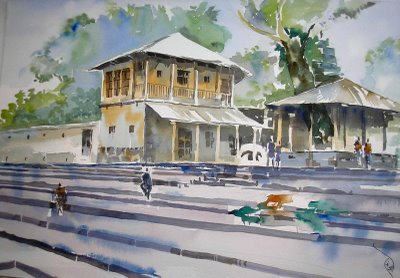 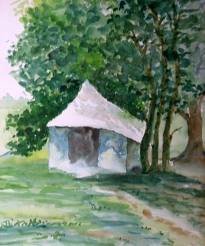 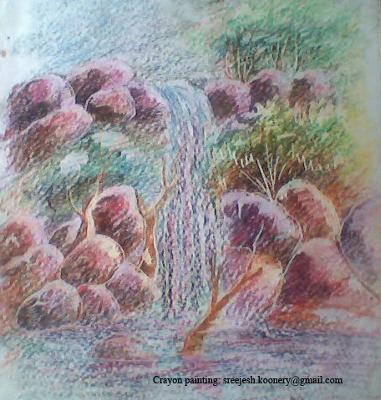 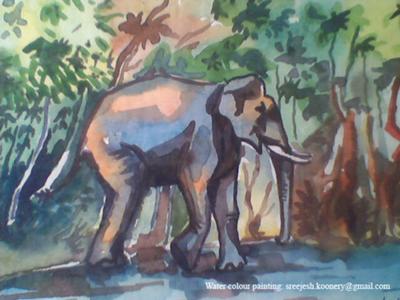 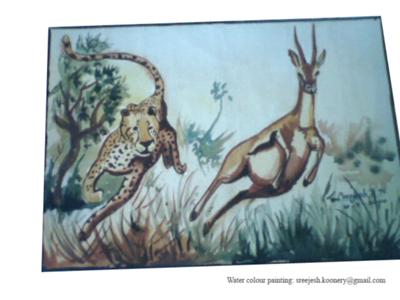 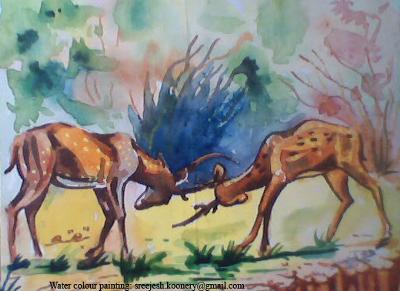 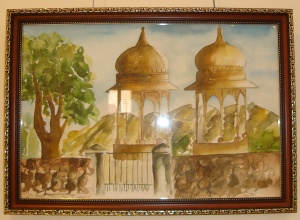 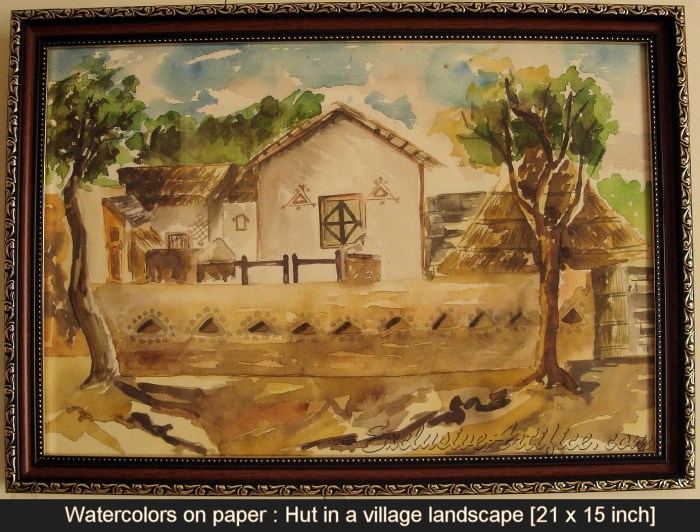 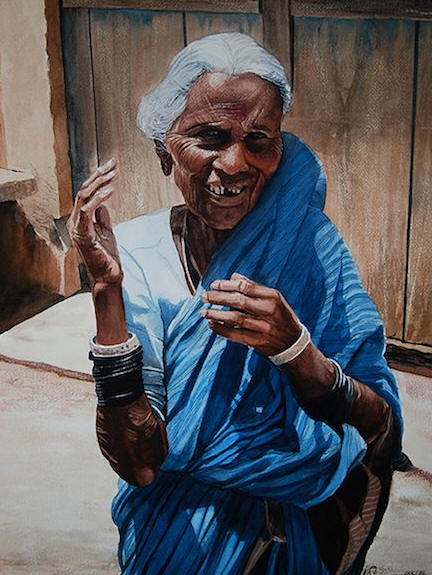